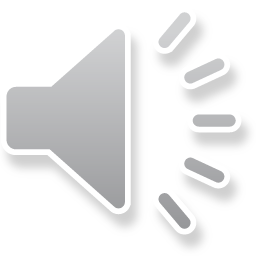 THE DISABLED STUDENT ACCOMMODATION BURSARY
Information Session
Accomodation
Financial
Registration
You need to have been offered a room in Trinity owned accommodation in order to be eligible for the Bursary
You must meet the financial criteria in order to be eligible for the Bursary
You need to be registered with the disAbility Service to be eligible for the Bursary
Eligibility Criteria
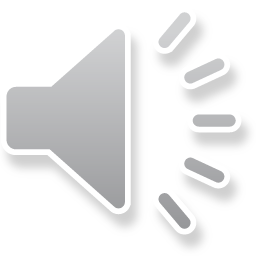 Cost of Disability
Based on a research paper submitted to the Department of Social Protection, the cost of disability on average per year is €11,734. 

This includes costs relating to equipment, aids, appliances, mobility, transport, communications, medication, care and assistance services and additional living expenses.
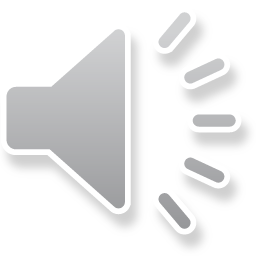 Income Thresholds
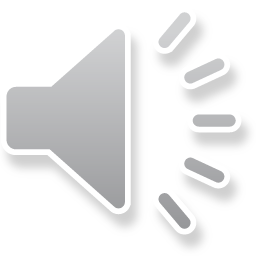 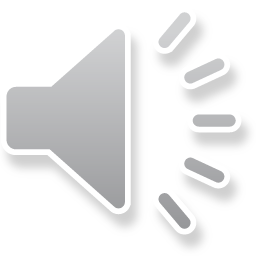 Supporting Documentation
Complete the online application
Gathering Supporting Documentation
Complete the Eligibility Checker and Document Finder
How to Apply
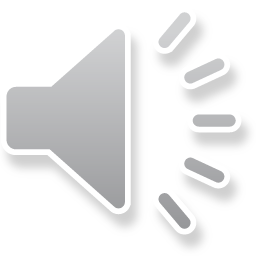 THANK YOU!
Any questions, please email askds@tcd.ie
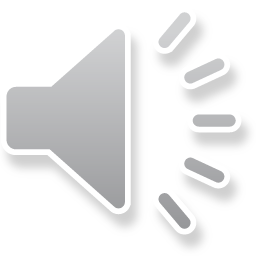